1
Jupyter Notebooks Survey Results, Discussion on participation and Developing a Best Practice
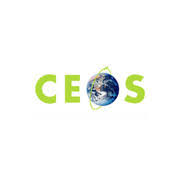 CEOS WGISS 50 -  Virtual Meeting
Wednesday 23rd Sept  2020
Esther Conway (UKSA - NCEO – CEDA)
Esther Conway    |     esther.conway@stfc.ac.uk        |     CEDA
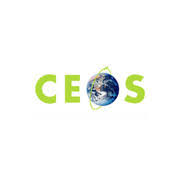 29
Total Responses as of Friday, June 26, 2020
More anticipated by Virtual Meeting
Action: Collaboration and developing a Community of Interest – Who else do we want to reach ?
Q4: Do you or the institutions you support currently use Jupyter Notebooks.
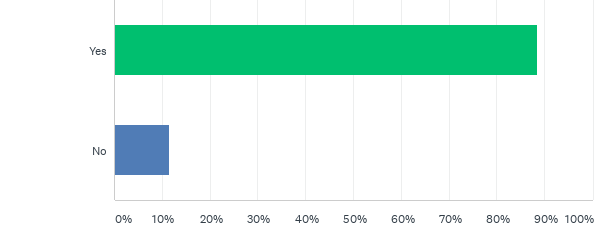 Action: Collaboration and developing a Community of Interest – Who else do we want to reach ?
Q4: Do you or the institutions you support currently use Jupyter Notebooks.
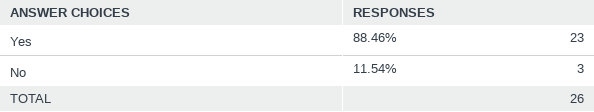 Q5: How do you currently run Jupyter Notebooks?
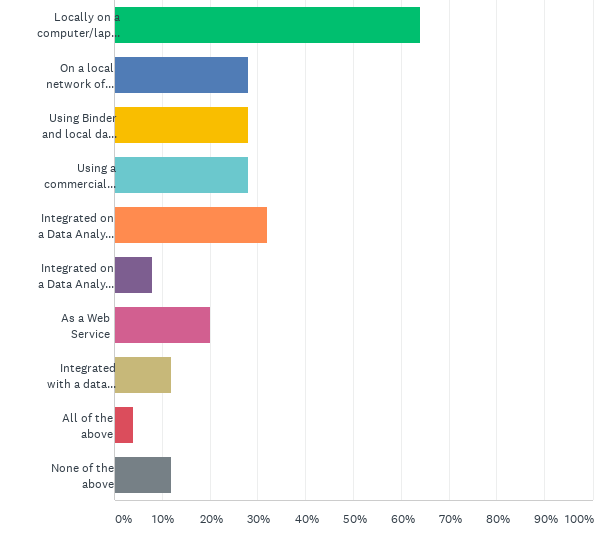 Q5: How do you currently run Jupyter Notebooks?
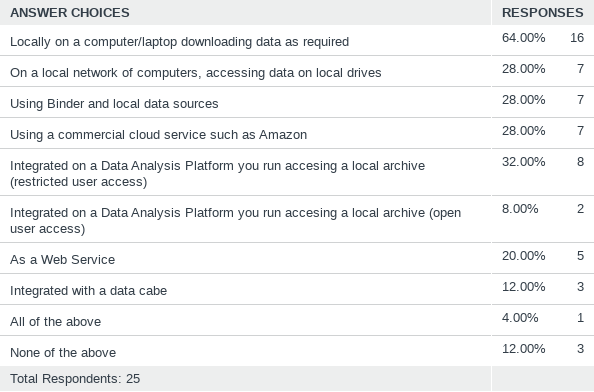 Action: Training Capabilities (online access to Jupyter Notebooks and Data)
Q6: What are you using Jupyter notebooks to do?
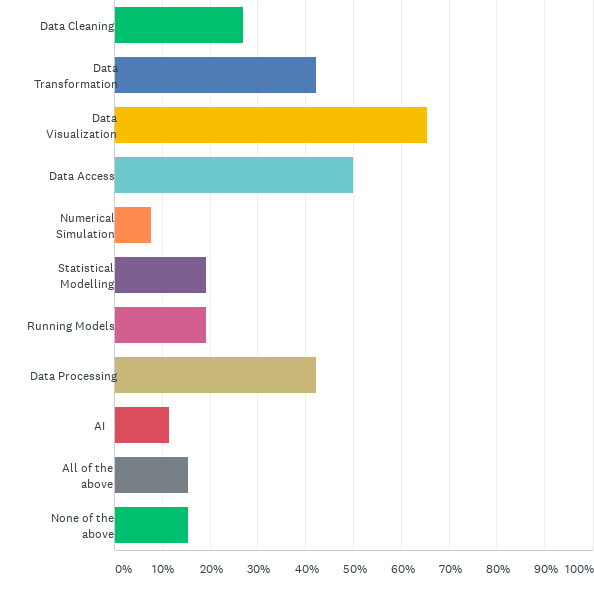 Q6: What are you using Jupyter notebooks to do?
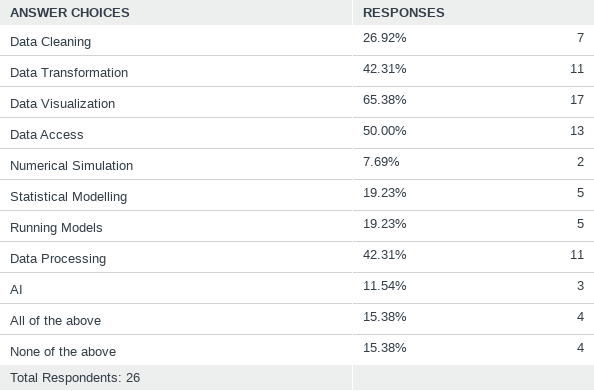 Q7: Would you interested in attending a webinar or training session on the following topics (tick all that apply)?
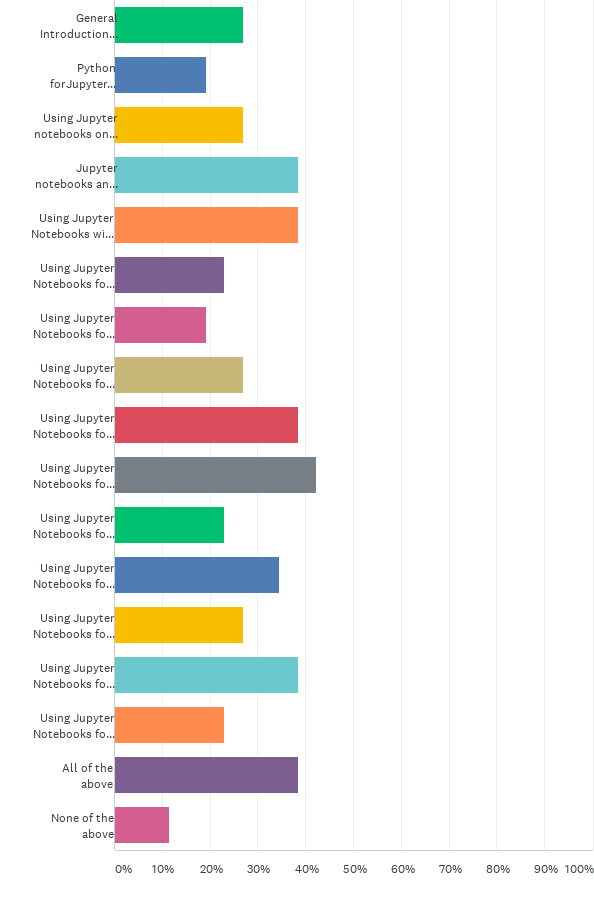 Q7: Would you interested in attending a webinar or training session on the following topics (tick all that apply)?
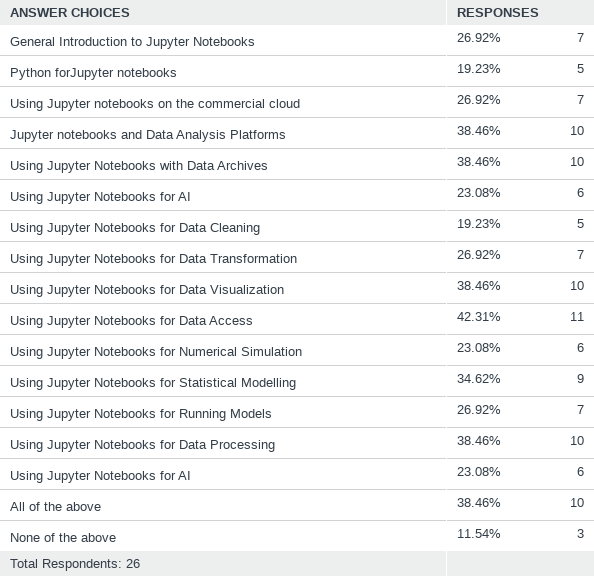 Q8: Could you contribute to a webinar or training session on the following topics (tick all that apply)?
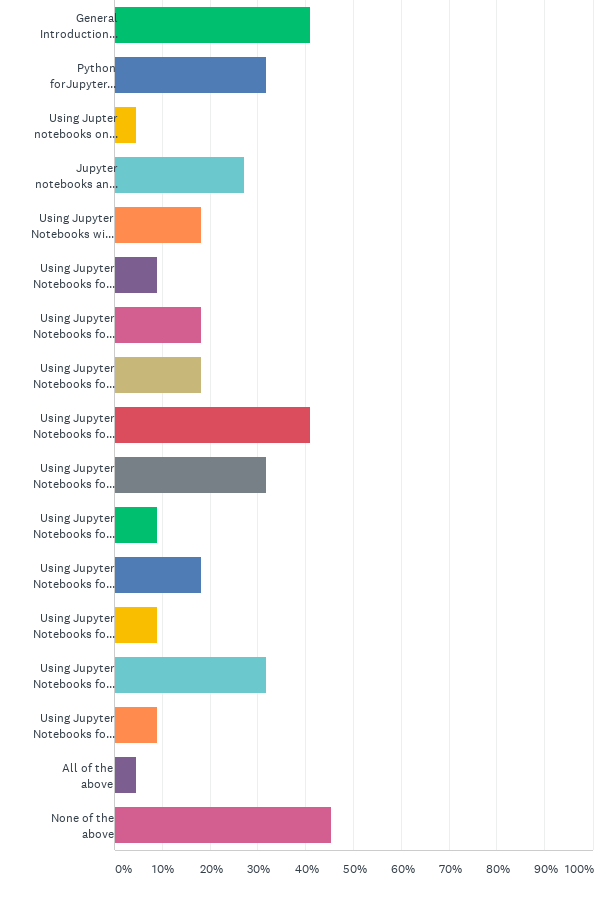 Q8: Could you contribute to a webinar or training session on the following topics (tick all that apply)?
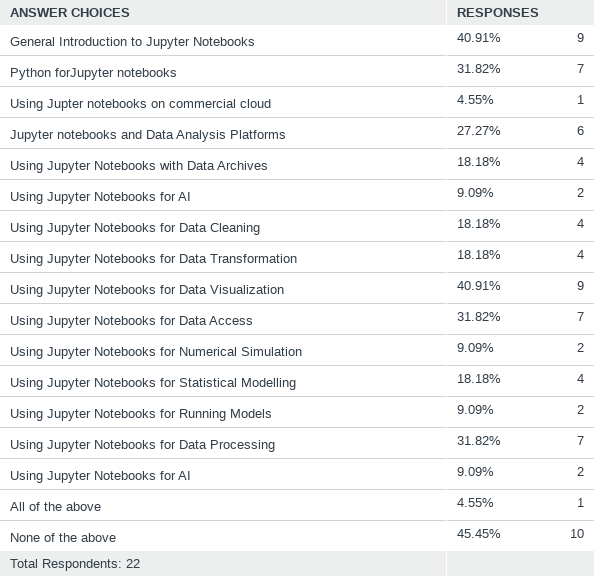 Introduction to Jupyter Notebooks
Tech Expo Webinars
Q11: Do you you think the CEOS community would benefit from best practice advice on any of the following area?
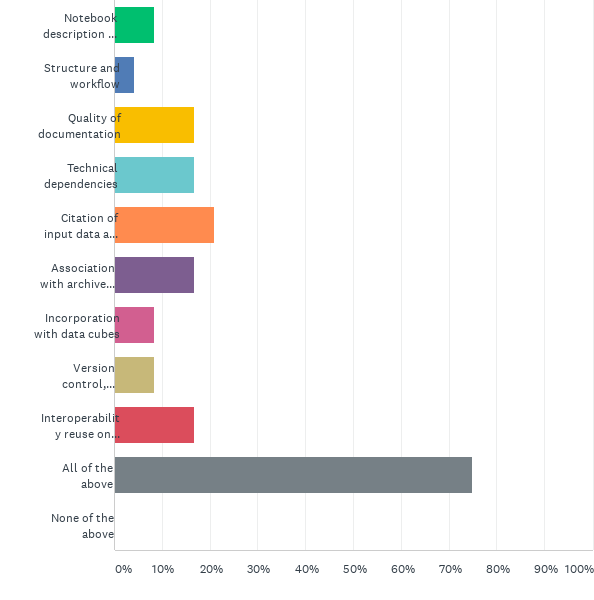 Q11: Do you you think the CEOS community would benefit from best practice advice on any of the following area?
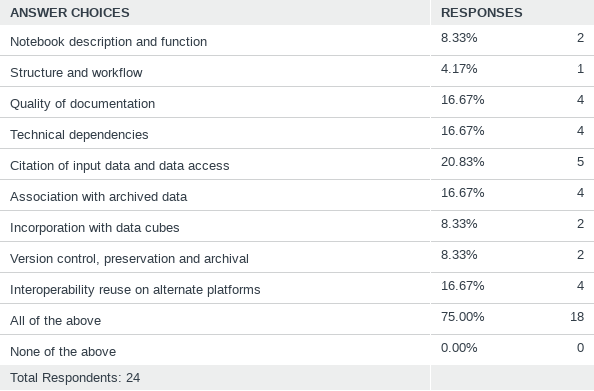 Q12: Would you or another representative from your agency be willing to contribute to the development of  best practice in  any of the following areas?
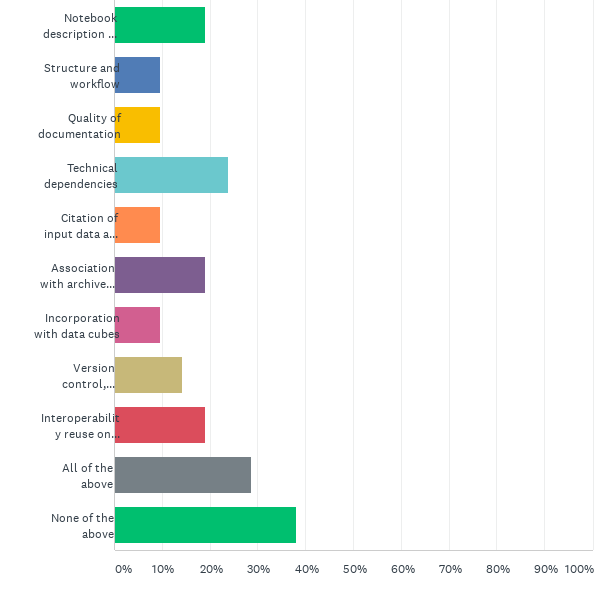 Q12: Would you or another representative from your agency be willing to contribute to the development of  best practice in any of the following areas?
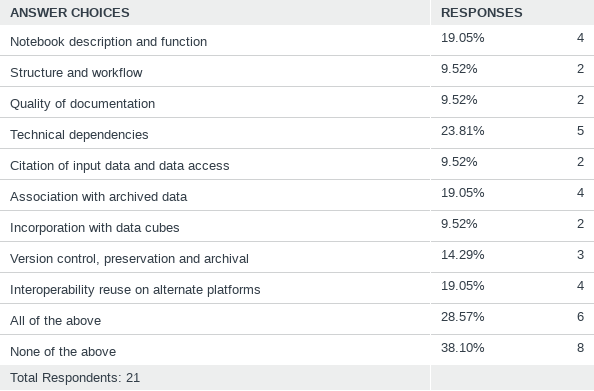 Best Practice Document
Q14: Do  you support any of the following  application domains that might also benefit from the reuse or adaption of high quality archived Jupyter notebooks (please tick all that apply)
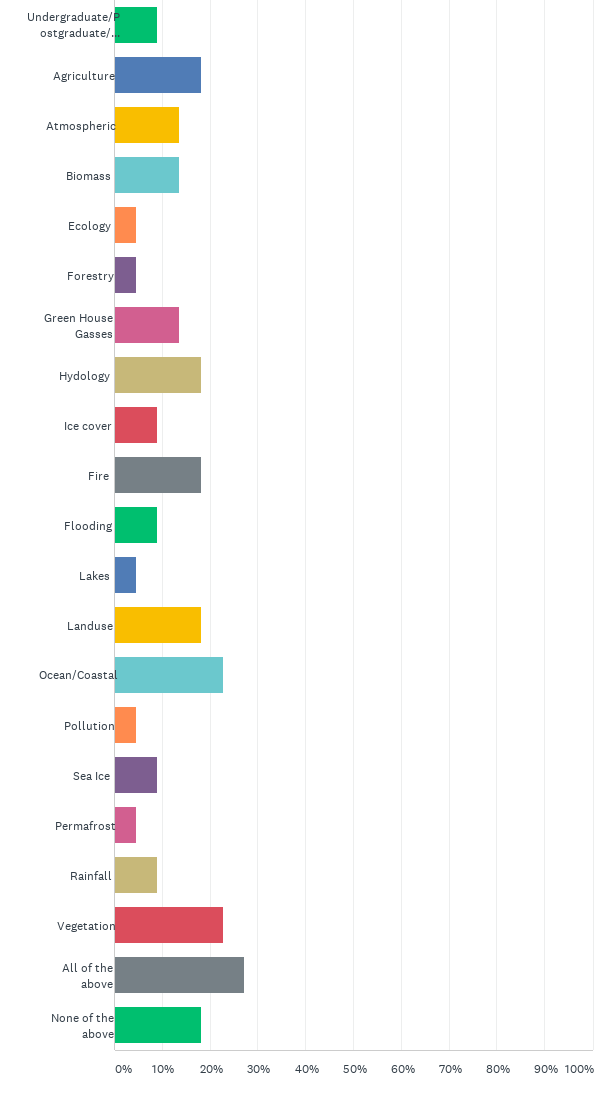 Q14: Do  you support any of the following  application domains that might also benefit from the reuse or adaption of high quality archived Jupyter notebooks (please tick all that apply)
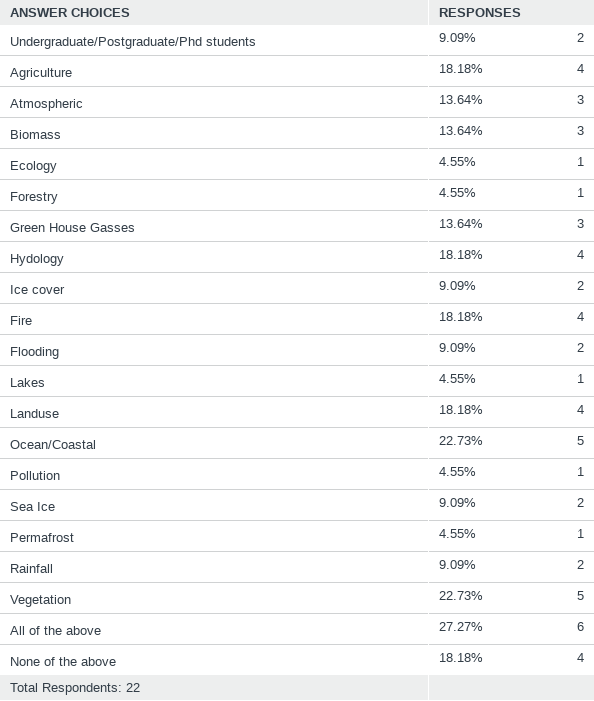 Preservation and CEOS repository
Domain Specific /CapD  Webinars
CaoD , GEO ?, CODATA ?, WGISS
Actions !
19
Data Discovery and Access
Collaboration and developing a Community of Interest
Training Capabilities (online access to Jupyter Notebooks and Data)
Data Interoperability and Use
Tech Expo
Best Practice Document
Introduction to Jupyter Notebooks
Data Preservation and Stewardship
CaoD/WGISS
Preservation and CEOS repository
Domain Specific /CapD  Webinars
Tech Expo Webinars
Tech Expo
Any other comments?
20
Contact Us !
esther.conway@stfc.ac.uk